Kantar TNS
Digitalisierungsbericht 2018 – BremenZentrale Ergebnisse aus den Studien Video-Digitalisierungsbericht und Radio-Digitalisierungsbericht auf Länderebene im Vergleich
September 2018
Inhalt
Methodische Hinweise
Stand der Digitalisierung in den TV-Haushalten
Verteilung der Übertragungswege
Digitalisierung der Kabel-TV-Haushalte
TV-Empfang in HD
Connected TV – Haushaltsausstattung
Fernseh- und Videonutzung
Fokus OTT-Nutzung
Radioempfang und –nutzung
Online-Audio-Nutzung
2
Kantar TNS – Digitalisierungsbericht 2018
1
Methodische Hinweise
3
Kantar TNS – Digitalisierungsbericht 2018
Methodische Hinweise
4
Kantar TNS – Digitalisierungsbericht 2018
Methodische Hinweise
5
Kantar TNS – Digitalisierungsbericht 2018
Stichprobe Video-Digitalisierungsbericht
Realisierte Interviews gesamt
Wie in den Vorjahren wurde eine Basisstichprobe von 6.000 Interviews proportional auf die Bundesländer verteilt, mindestens 200 pro Bundesland.
Als Untergrenze für eine separate Berichterstattung wurden 500 Interviews festgelegt. Einige Landesmedienanstalten haben daher ihre Länder mit zusätzlichen Interviews aufgestockt. 
Bundesländer mit einer Fallzahl deutlich unter 500 können nur zusammengefasst berichtet werden. Dies gilt in diesem Jahr für: 
Mecklenburg-Vorpommern (mit Hamburg und Schleswig-Holstein zusammengefasst)
Thüringen (mit Sachsen und Sachsen-Anhalt zusammengefasst)
Sachsen-Anhalt für die Video-Digitalisierungsberichts-Ergebnisse (mit Sachsen und Thüringen zusammengefasst)
Rheinland-Pfalz und Saarland (zusammengefasst)
500
500
Schleswig-Holstein
200
Mecklenburg-Vorpommern
501
500
Bremen
Hamburg
Niedersachsen
Berlin
550
200
Brandenburg
500
Sachsen-Anhalt
Nordrhein-Westfalen
950
500
200
Sachsen
Thüringen
Hessen
450
300
200
Rheinland-Pfalz
Saarland
Bayern
Baden-Württemberg
750
700
6
Kantar TNS – Digitalisierungsbericht 2018
Stichprobe Radio-Digitalisierungsbericht
Wie in den Vorjahren wurde eine Basisstichprobe von 6.000 Interviews proportional auf die Bundesländer verteilt, mindestens 200 pro Bundesland.
Als Untergrenze für eine separate Berichterstattung wurden 500 Interviews festgelegt. Einige Landesmedienanstalten haben daher ihre Länder mit zusätzlichen Interviews aufgestockt. 
Bundesländer mit einer Fallzahl deutlich unter 500 können nur zusammengefasst berichtet werden. Dies gilt in diesem Jahr für: 
Mecklenburg-Vorpommern (mit Hamburg und Schleswig-Holstein zusammengefasst; für längere Trends zusätzlich mit Niedersachsen und Bremen)
Thüringen (mit Sachsen und Sachsen-Anhalt zusammengefasst)
Rheinland-Pfalz und Saarland (zusammengefasst)
500
500
Schleswig-Holstein
200
Mecklenburg-Vorpommern
500
500
Bremen
Hamburg
Niedersachsen
Berlin
550
500
Brandenburg
500
Sachsen-Anhalt
Nordrhein-Westfalen
950
500
200
Sachsen
Thüringen
Hessen
500
300
200
Rheinland-Pfalz
Saarland
Bayern
Baden-Württemberg
750
700
7
Kantar TNS – Digitalisierungsbericht 2018
2
Stand der Digitalisierung
8
Kantar TNS – Digitalisierungsbericht 2018
Digitalisierung in den TV-HH Mitte 2018
Vergleich bundesweit  – Niedersachsen und Bremen
Niedersachsen und Bremen
Bundesweit
digital
digital
Basis: 4,070 Mio. TV-HH in Niedersachsen und Bremen / 38,697 Mio. TV-HH in Deutschland gesamt
9
Kantar TNS – Digitalisierungsbericht 2018
Digitalisierung in den TV-HH Mitte 2018
Vergleich bundesweit  – Bremen
Bremen
Bundesweit
digital
digital
Basis: 0,347 Mio. TV-HH in Bremen / 38,697 Mio. TV-HH in Deutschland gesamt
10
Kantar TNS – Digitalisierungsbericht 2018
3
Verteilung der Übertragungswege
11
Kantar TNS – Digitalisierungsbericht 2018
Verteilung der Übertragungswege
Bundesweit 2005 - 2018
Kabel
Satellit
17,467 Mio.
17,409 Mio.
2,479 Mio.
3,247 Mio.
IPTV
Terrestrik
Angaben in Prozent; Summe > 100% wegen Mehrfachempfang; IPTV enthält auch TV-HH, die am TV-Gerät nur über das Internet Fernsehprogramme nutzen (0,5%)Basis: 33,899 / 33,904 / 36,981 / 37,277 / 37,412 / 37,464 / 37,668 / 37,977 / 38,157 / 38,557 / 38,899 / 38,076 / 38,306 / 38,697 Mio. TV-HH in Deutschland
12
Kantar TNS – Digitalisierungsbericht 2018
Verteilung der Übertragungswege
Bundesweit 2017-2018
Kabel
Satellit
17,467 Mio.
17,409 Mio.
2,236 Mio.
3,247 Mio.
0,243 Mio.
IPTV
DVB-T2 HD
DVB-T
Angaben in Prozent; Summe > 100% wegen Mehrfachempfang; IPTV enthält auch TV-HH, die am TV-Gerät nur über das Internet Fernsehprogramme nutzen (0,5%)Basis: 38,306 / 38,697 Mio. TV-HH in Deutschland
13
Kantar TNS – Digitalisierungsbericht 2018
Verteilung der Übertragungswege
Niedersachsen und Bremen 2008 - 2018
Satellit
Kabel
1,660 Mio.
1,935 Mio.
0,299 Mio.
0,358 Mio.
Terrestrik
IPTV
Angaben in Prozent; Summe > 100% wegen Mehrfachempfang; IPTV enthält auch TV-HH, die am TV-Gerät nur über das Internet Fernsehprogramme nutzen (0,4%)Basis: 3,927 / 3,977 / 3,931 / 3,999 / 4,013 / 4,043 / 4,060 / 4,085 / 4,017 / 4,006 / 4,070 Mio. TV-Haushalte in Niedersachsen und Bremen
14
Kantar TNS – Digitalisierungsbericht 2018
Verteilung der Übertragungswege
Niedersachsen und Bremen 2017-2018
Satellit
Kabel
1,660 Mio.
1,935 Mio.
0,281 Mio.
0,358 Mio.
0,018 Mio.
IPTV
DVB-T2 HD
DVB-T
Angaben in Prozent; Summe > 100% wegen Mehrfachempfang; IPTV enthält auch TV-HH, die am TV-Gerät nur über das Internet Fernsehprogramme nutzen (0,4%)Basis: 4,006 / 4,070 Mio. TV-Haushalte in Niedersachsen und Bremen
15
Kantar TNS – Digitalisierungsbericht 2018
Verteilung der Übertragungswege
Bremen 2017-2018
Kabel
Satellit
0,202 Mio.
0,071 Mio.
0,058 Mio.
0,044 Mio.
0,002 Mio.
DVB-T2 HD
IPTV
DVB-T
Angaben in Prozent; Summe > 100% wegen Mehrfachempfang; IPTV enthält auch TV-HH, die am TV-Gerät nur über das Internet Fernsehprogramme nutzen (0,3%)Basis: 0,341 / 0,347 Mio. TV-Haushalte in Bremen
16
Kantar TNS – Digitalisierungsbericht 2018
Verteilung der Übertragungswege in den Bundesländern
TV-Haushalte in Prozent
Mio. TV-HH
Angaben in Prozent / Millionen; IPTV enthält auch TV-HH, die am TV-Gerät nur über das Internet Fernsehprogramme nutzenSumme > 100% wegen Mehrfachempfangsart / Basis: 38,697 Mio. TV-Haushalte in Deutschland
IPTV
17
Kantar TNS – Digitalisierungsbericht 2018
DVB-T2 HD / DVB-T
Satellit
Kabel
Verteilung der Übertragungswege
Vergleich bundesweit – Niedersachsen und Bremen 2018
Satellit
Kabel
DVB-T2 HD
DVB-T
IPTV
Angaben in Prozent; Summe > 100% wegen Mehrfachempfang; IPTV enthält auch TV-HH, die am TV-Gerät nur über das Internet Fernsehprogramme nutzen (0,5% gesamt / 0,4% Niedersachsen und Bremen)Basis: 38,697 Mio. TV- Haushalte in Deutschland / 4,070 Mio. TV-Haushalte in Niedersachsen und Bremen
18
Kantar TNS – Digitalisierungsbericht 2018
Verteilung der Übertragungswege
Vergleich bundesweit – Bremen 2018
Satellit
Kabel
DVB-T2 HD
DVB-T
IPTV
Angaben in Prozent; Summe > 100% wegen Mehrfachempfang; IPTV enthält auch TV-HH, die am TV-Gerät nur über das Internet Fernsehprogramme nutzen (0,5% gesamt / 0,3% Bremen)Basis: 38,697 Mio. TV- Haushalte in Deutschland / 0,347 Mio. TV-Haushalte in Bremen
19
Kantar TNS – Digitalisierungsbericht 2018
4
Digitalisierung der Kabel-TV-Haushalte
20
Kantar TNS – Digitalisierungsbericht 2018
Digitalisierung der Kabel-TV-Haushalte
Bundesweit 2005-2018
Satellit
Digitales Kabel
16,220 Mio.
17,409 Mio.
Angaben in ProzentBasis: 	17,529 / 17,571 / 19,859 / 19,558 / 19,765 / 19,273 / 18,928 / 18,201 / 17,656 / 17,860 / 17,933 / 17,474 / 17,564 / 17,467 Mio. Kabel-TV-HH //	14,616 / 14,242 / 15,734 / 15,657 / 15,733 / 16,048 / 16,843 / 17,320 / 17,624 / 17,779 / 18,079 / 17,687 /17,502 / 17,409 Mio. SAT-TV-HH
21
Kantar TNS – Digitalisierungsbericht 2018
Digitalisierung der Kabel-TV-Haushalte
Vergleich bundesweit – Niedersachsen und Bremen 2008 - 2018
Digitales Kabel
1,477 Mio.
16,220 Mio.
Angaben in ProzentBasis: 	 1,921 / 1,929 / 2,104 / 2,041 / 1,874 / 1,668 / 1,716 / 1,665 / 1,655 / 1,745 / 1,660 Mio. Kabel-TV-HH in Niedersachen und Bremen // 	 19,558 / 19,765 / 19,273 / 18,928 / 18,201 / 17,656 / 17,860 / 17,933 / 17,474 / 17,564 / 17,467 Mio. Kabel-TV-HH in Deutschland
22
Kantar TNS – Digitalisierungsbericht 2018
Digitalisierung der Kabel-TV-Haushalte
Bremen 2017 - 2018
Digitales Kabel
0,178 Mio.
Angaben in ProzentBasis: 0,196 / 0,207 / 0,202 Mio. Kabel-TV-HH in Bremen
23
Kantar TNS – Digitalisierungsbericht 2018
5
TV-Empfang in HD
24
TNS Infratest – Digitalisierungsbericht 2018
Ausstattung der TV-Haushalte mit HDTV-Geräten in den Bundesländern
TV-Haushalte in Prozent
TV-HH

HDTV-Gerät im HHin TV-HH
Mio. TV-HH
Angaben in Prozent / in Mio. Basis: 40,219 Mio. Haushalte / 38,697 Mio. TV-Haushalte in Deutschland
HDTV-Gerät im HH
25
Kantar TNS – Digitalisierungsbericht 2018
TV-Empfang in HD im Trend bundesweit
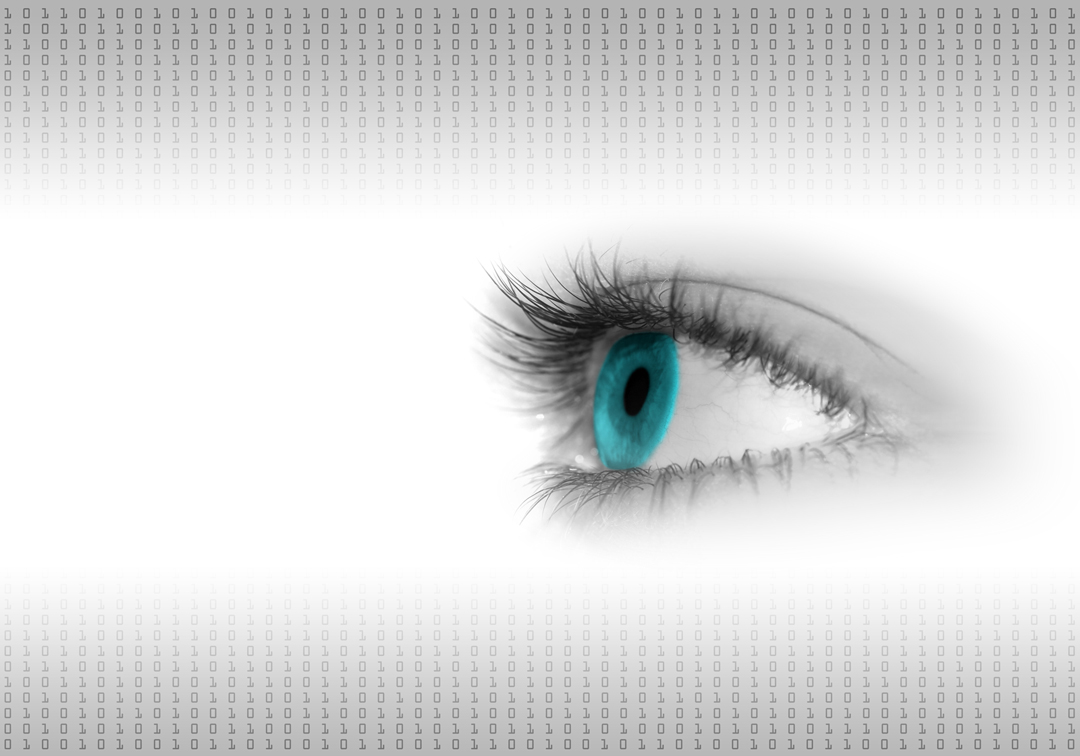 HD-Empfang steigt weiter an, wenn auch weniger stark als von 2016 auf 2017: Knapp 70% der TV-Haushalte empfangen mittlerweile TV-Programme in HD.
2018
2017
2016
2015
2014
2013
2012
2011
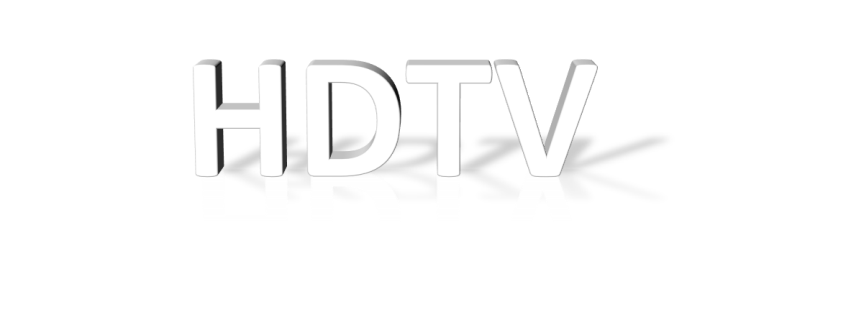 2010
2009
Angaben in Prozent; HDTV-Empfang definiert als: Empfängt HD lt. Angabe des Befragten und HDTV-Gerät oder HD-Receiver / -Festplatten-recorder und TV-Gerät ist HDTV-Gerät Basis: 37,412 / 37,464 / 37,668 / 37,977 / 38,157 / 38,557 / 38,899 / 38,076 / 38,306 / 38,697 Mio. TV-HH in Deutschland
26
TNS Infratest – Digitalisierungsbericht 2018
HDTV-Empfang in den Bundesländern – gesamt
TV-Haushalte in Prozent
Mio. TV-HH
Angaben in Prozent / in Mio. Basis: 38,697 Mio. TV-Haushalte in Deutschland
HDTV-HH
27
Kantar TNS – Digitalisierungsbericht 2018
TV-Empfang in HD im Trend nach Empfangsweg
Anteil HD-Empfang steigt bei allen Empfangswegen. Top-Wert bei DVB-T im Zuge der sukzessiven Umstellung weiterer Regionen auf DVB-T2.
2,636 Mio.
12,184 Mio.
10,874 Mio.
2,236 Mio.
26,851 Mio.
Angaben in Prozent; HDTV-Empfang definiert als: Empfängt HD lt. Angabe des Befragten und HDTV-Gerät oder HD-Receiver / -Festplattenrecorder und TV-Gerät ist HDTV-Gerät; IPTV berücksichtigt hier nur HH mit einem Abo von IPTV von Telekom, Vodafone oder 1&1.Basis: 38,557 / 38,899 / 38,076 / 38,306 / 38,697 Mio. TV-HH; 17,860 / 17,933 / 17,474 / 17,564 / 17,467 Mio. Kabel-HH; 17,779 / 18,079 / 17,687 / 17,502 / 17,409 Mio. SAT-HH; 1,899 / 1,862 / 2,350 / 2,640 / 3,060 Mio. IPTV-HH; 2,840 / 2,479 Mio. Terrestrik-HH
28
Kantar TNS – Digitalisierungsbericht 2018
HDTV-Empfang über Satellit in den Bundesländern
TV-Haushalte in Prozent
HDTV-Quote
SAT-Empfang

HDTV über SAT
Mio. TV-HH
Angaben in Prozent / in Mio. Basis: 38,697 Mio. TV-Haushalte in Deutschland
SAT-TV-HH
29
Kantar TNS – Digitalisierungsbericht 2018
HDTV über SAT
HDTV-Empfang über Kabel in den Bundesländern
TV-Haushalte in Prozent
HDTV-Quote
Kabel-Empfang

HDTV über Kabel
Mio. TV-HH
Angaben in Prozent / in Mio. Basis: 38,697 Mio. TV-Haushalte in Deutschland
Kabel-TV-HH
30
Kantar TNS – Digitalisierungsbericht 2018
HDTV über Kabel
HDTV-Empfang über IPTV in den Bundesländern
TV-Haushalte in Prozent
HDTV-Quote
IPTV-Empfang

HDTV über IPTV
Mio. TV-HH
Angaben in Prozent / in Mio.; IPTV berücksichtigt hier nur HH mit einem Abo von IPTV von Telekom, Vodafone oder 1&1.Basis: 38,697 Mio. TV-Haushalte in Deutschland
IPTV-HH
31
Kantar TNS – Digitalisierungsbericht 2018
HDTV über IPTV
HDTV-Empfang über DVB-T in den Bundesländern
TV-Haushalte in Prozent
HDTV-Quote
DVB-T-Empfang

HDTV über DVB-T2 HD
Mio. TV-HH
Angaben in Prozent / in Mio. Basis: 38,697 Mio. TV-Haushalte in Deutschland
DVB-T
32
Kantar TNS – Digitalisierungsbericht 2018
HDTV über DVB-T2 HD
TV-Empfang in HD: Private Programme in HD
Private in HD-Empfang bleibt insgesamt zwar auf Vorjahresniveau, aber unterschiedliche Entwicklung der Empfangswege. Nur Kabel und Terrestrik mit deutlichem Zuwachs.
HD GESAMT
Keine Privaten
Private in HD
Angaben in Prozent; HDTV-Empfang definiert als: Empfängt HD lt. Angabe des Befragten und HDTV-Gerät oder HD-Receiver / -Festplattenrecorder und TV-Gerät ist HDTV-Gerät; IPTV berücksichtigt hier nur HH mit einem Abo von IPTV von Telekom, Vodafone oder 1&1.Basis: 38,557 / 38,899 / 38,076 / 38,306 / 38,697 Mio. TV-HH; 17,860 / 17,933 / 17,474 / 17,564 / 17,467 Mio. Kabel-HH; 17,779 / 18,079 / 17,687 / 17,502 / 17,409 Mio. SAT-HH; 1,899 / 1,862 / 2,350 / 2,640 / 3,247 Mio. IPTV-HH; 2,840 / 2,479 Mio. Terrestrik-HH
33
Kantar TNS – Digitalisierungsbericht 2018
HDTV-Empfang: Private in HD in den Bundesländern
TV-Haushalte in Prozent
HDTV-Quote
HDTV-Empfang gesamt

Private in HD
Mio. TV-HH
Angaben in Prozent / in Mio. Basis: 38,697 Mio. TV-Haushalte in Deutschland
HDTV-HH
34
Kantar TNS – Digitalisierungsbericht 2018
HDTV-HH: Private in HD
6
Connected TV - Haushaltsausstattung
35
Kantar TNS – Digitalisierungsbericht 2018
Smart TV – Ausstattung
In gut jedem zweiten TV-HH steht mittlerweile mindestens ein Smart TV.
Alte Frage: Haben Sie die Möglichkeit, Videoinhalte aus dem Internet direkt auf dem Fernseher anzusehen, z.B. mit einem Smart TV, also einem internetfähigen Fernsehgerät?
Neue Frage: Handelt es sich bei Ihrem Fernsehgerät Ihren Fernsehgeräten um ein Smart TV-Gerät, also ein internetfähiges TV-Gerät?
HAUSHALTE MIT SMART TV
19,981 Mio.
Angaben in Prozent / Mio.Basis: 38,157 / 38,557 / 38,899 / 38,076 / 38,306 / 38,697 Mio. TV-HH in Deutschland
36
Kantar TNS – Digitalisierungsbericht 2018
Smart TV – Anschlussquote
In rund 32% der TV-Haushalte ist mindestens ein Smart TV connected. Aufgrund des enormen Anstiegs des Besitzes bleibt die Anschlussquote unter den Vorjahreswerten.
Alte Frage: Haben Sie die Möglichkeit, Videoinhalte aus dem Internet direkt auf dem Fernseher anzusehen, z.B. mit einem Smart TV, also einem internetfähigen Fernsehgerät?
Neue Frage: Handelt es sich bei Ihrem Fernsehgerät Ihren Fernsehgeräten um ein Smart TV-Gerät, also ein internetfähiges TV-Gerät?
Angaben in ProzentBasis: 38,157 / 38,557 / 38,899 / 38,076 / 38,306 / 38,697 Mio. TV-HH in Deutschland
37
Kantar TNS – Digitalisierungsbericht 2018
Smart TV – Ausstattung und Anschlussquote in den Bundesländern
TV-Haushalte in Prozent
Anschlussquote
Smart TV im HH

Angeschlossen
Mio. TV-HH
Angaben in Prozent / in Mio. Basis: 38,697 Mio. TV-Haushalte in Deutschland
Smart TV im HH
38
Kantar TNS – Digitalisierungsbericht 2018
Angeschlossen
Anzahl angeschlossener Smart TVs
Überwiegend ist ein Smart TV mit dem Internet verbunden. Gut 4% der TV-HH verfügen allerdings bereits über zwei oder mehr angeschlossene Smart TVs.
31,9%
Mindestens 1 Smart TV angeschlossen
1 Smart TV angeschlossen
Kein Smart TV im HH
2+ Smart TVs angeschlossen
Smart TV nicht angeschlossen
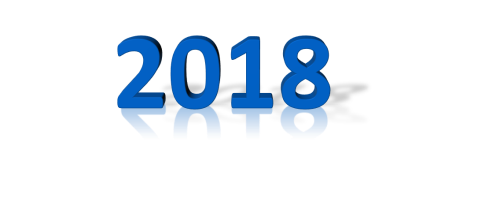 Angaben in ProzentBasis: 38,697 TV-Haushalte in Deutschland
39
Kantar TNS – Digitalisierungsbericht 2018
Anzahl angeschlossener Smart TVs in den Bundesländern
TV-Haushalte in Prozent
Mind. 1 Smart TV
2+ Smart TVs

1 Smart TV
Mio. TV-HH
Angaben in Prozent; Summe der Einzelwerte kann aufgrund von Rundungen von der Summe gesamt abweichen. Basis: 38,697 Mio. TV-Haushalte in Deutschland
2+ Smart TVs
40
Kantar TNS – Digitalisierungsbericht 2018
1 Smart TV
Connected TV gesamt – inkl. Peripheriegeräte und „Workaround“
Mit steigender Relevanz von Smart TVs und Peripheriegeräten wird die Verbindung über PC, Laptop, Tablet oder Smartphone zwar zunehmend überflüssig, aber durch ihn nähert sich Connected TV der 50%-Marke.
Angaben in Prozent; Peripheriegeräte: Internetfäh. Set-Top-Box, Streaming-Box, Streaming-Stick, internetfähige Spielekonsole, Blu-ray-Player; falls nicht Smart TV; TV-Gerät über PC, Laptop, Tablet, Smartphone an das Internet angeschlossen; falls nicht Smart TV- oder Peripheriegerät Basis: 38,157 / 38,557 / 38,899 / 38,076 / 38,306 / 38,697 Mio. TV-HH in Deutschland
41
Kantar TNS – Digitalisierungsbericht 2018
Connected TV gesamt – inkl. Peripheriegeräte und „Workaround“
Bremen 2016 - 2018
Angaben in Prozent; Peripheriegeräte: Internetfäh. Set-Top-Box, Streaming-Box, Streaming-Stick, internetfähige Spielekonsole, Blu-ray-Player; falls nicht Smart TV; TV-Gerät über PC, Laptop, Tablet, Smartphone an das Internet angeschlossen; falls nicht Smart TV- oder Peripheriegerät Basis: 0,335 / 0,341 / 0,347 Mio. TV-HH in Bremen
42
Kantar TNS – Digitalisierungsbericht 2018
Connected TV nach „Anschlussart“ in den Bundesländern
TV-Haushalte in Prozent
CONNECTED TV
Über PC, Laptop, Tablet, Smartphone
Peripheriegeräte (Set-top-Box, Sticks, Spielekonsole etc.)
Smart TV-Gerätangeschlossen
Mio. TV-HH
Angaben in Prozent; Peripheriegeräte: Internetfäh. Set-Top-Box, Streaming-Box, Streaming-Stick, internetfähige Spielekonsole, Blu-ray-Player; falls nicht Smart TV; TV-Gerät über PC, Laptop, Tablet, Smartphone an das Internet angeschlossen; falls nicht Smart TV- oder Peripheriegerät; Summe der Einzelwerte kann aufgrund von Rundungen von der Summe gesamt abweichen. Basis: 38,697 Mio. TV-Haushalte in Deutschland
Smart TV/Peripheriegeräte
43
Kantar TNS – Digitalisierungsbericht 2018
Connected TV total
Anzahl Connected TVs
In knapp 40% der TV-HH ist ein TV-Gerät zumindest gelegentlich mit dem Internet verbunden. In knapp jedem 10. TV-HH gibt es bereits zwei oder mehr Connected TVs.
49,4%
Mindestens 1 TV-Gerät connected
1 TV-Gerät connected
Kein TV-Gerät connected
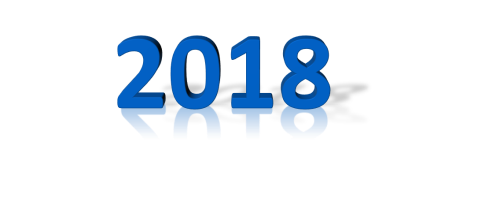 2+ TV-Geräte connected
Angaben in ProzentBasis: 38,697 TV-Haushalte in Deutschland
44
Kantar TNS – Digitalisierungsbericht 2018
TV-HH nach Anzahl Connected TVs in den Bundesländern
TV-Haushalte in Prozent
Mind. 1 Connected TV
2+ Connected TVs

1 Connected TV
Mio. TV-HH
Angaben in Prozent; Connected TV berücksichtigt hier alle Möglichkeiten, das TV-Gerät mit dem Internet zu verbinden; Summe der Einzelwerte kann aufgrund von Rundungen von der Summe gesamt abweichen. Basis: 38,697 Mio. TV-Haushalte in Deutschland
2+ Connected TVs
45
Kantar TNS – Digitalisierungsbericht 2018
1 Connected TV
7
Fernseh- und Videonutzung
46
Kantar TNS – Digitalisierungsbericht 2018
Zugang zu klassischem TV-Empfang am TV-Gerät in den Bundesländern
Personen 14+ in Prozent
Mio. Personen gesamt
Angaben in Prozent / in Mio. Basis: 70,094 Mio. TV-Haushalte in Deutschland
Mit klass. TV-Empfang am TV-Gerät
47
Kantar TNS – Digitalisierungsbericht 2018
Zugang zu OTT-Nutzungsmöglichkeiten (alle Bildschirmgeräte)
Personen 14+ in Prozent
Mio. Personen gesamt
Angaben in Prozent / Mio.; OTT-Nutzungsmöglichkeit: Zugang zu Internet und mindestens einem Bildschirmgerät, das an das Internet angeschlossen werden kannBasis: 70,094 Mio. Personen ab 14 Jahre in Deutschland
Mit OTT-Nutzungsmögl.
48
Kantar TNS – Digitalisierungsbericht 2018
Übersicht Zugang zu TV- und OTT-Nutzungsmöglichkeiten
Personen 14+ in Prozent
OTT, kein klass. TV
Klass. TV und OTT
Klass. TV, kein OTT
Mio.  Personen 14+
Angaben in Prozent / Mio.; OTT-Nutzungsmöglichkeit: Zugang zu Internet und mindestens einem Bildschirmgerät, das an das Internet angeschlossen werden kann.
Keine Video-Nutzungsmöglichkeit durchweg < 1%.Basis: 70,094 Mio. Personen ab 14 Jahre in Deutschland
Klass. TV-Empfang oderOTT-Nutzungsmöglichkeit
49
Kantar TNS – Digitalisierungsbericht 2018
Wichtigstes Gerät zur Videonutzung
Nur das Smartphone auf konstantem Wachstumskurs – zulasten von TV, Desktop PC und Laptop. Tablet bleibt auf geringem Niveau stabil.
+ 2
+ 5
- 4
- 3
Angaben in Prozent; * oder tragb. SpielekonsoleBasis: 70,326 / 70,525 / 69,241 / 69,563 / 70,094  Mio. Personen ab 14 Jahre
50
Kantar TNS – Digitalisierungsbericht 2018
Wichtigstes Gerät allgemein und zur Videonutzung
Bremen 2016 - 2018
Allgemein
Videonutzung
+3
-5
+3
+7
+2
-3
-3
-4
+2
-4
-5
+4
+4
-2
-3
Angaben in Prozent; * oder tragb. SpielekonsoleBasis: 0,590 / 0,598 / 0,573  Mio. Personen in Bremen ab 14 Jahre
51
Kantar TNS – Digitalisierungsbericht 2018
Wichtigstes Gerät allgemein vs. Videonutzung
Bremen 2018
Allgemein
Videonutzung
Alle ab 14 Jahre
in Bremen
Alle ab 14 Jahre
in Bremen
Angaben in ProzentBasis: 0,573 Mio. Personen ab 14 Jahre in Bremen
52
Kantar TNS – Digitalisierungsbericht 2018
Wichtigstes Gerät zur Videonutzung – nach Alter
Bremen 2018
Alle ab 14 Jahre
in Bremen
Angaben in ProzentBasis: 0,573 Mio. Personen ab 14 Jahre in Bremen
53
Kantar TNS – Digitalisierungsbericht 2018
Wichtigstes Gerät zur Videonutzung in den Bundesländern
Personen 14+ in Prozent
Mio.  Personen 14+
Angaben in Prozent; *tragbare SpielekonsoleBasis: 70,094 Mio. Personen ab 14 Jahre
54
Kantar TNS – Digitalisierungsbericht 2018
Alle Geräte: TV- und Videonutzung – Nutzungsanteile
Bei unter 30-Jährigen überwiegt VOD die „klassische“ Fernsehnutzung deutlich, erst ab 40+ Jahre dominiert klassische TV-Nutzung (noch) klar.
Angaben in Prozent; „Weiß nicht“ (zwischen 0,2 und 0,8% in den Altersgruppen herausgerechnet)Basis: 70,094 Mio. Personen ab 14 Jahre in Deutschland
55
Kantar TNS – Digitalisierungsbericht 2018
Alle Geräte: TV- und Videonutzung – Nutzungsanteile
Bremen 2018
Angaben in Prozent; „Weiß nicht“ (zwischen 0,2 und 0,8% in den Altersgruppen herausgerechnet)Basis: 0,573 Mio. Personen ab 14 Jahre in Bremen
56
Kantar TNS – Digitalisierungsbericht 2018
TV- und Videonutzung – Nutzungsanteile in den Bundesländern
Personen 14+ in Prozent
Mio.  Personen 14+
Angaben in Prozent; „Weiß nicht“ (zwischen 0,1 und 1,5% in den Bundesländern herausgerechnet)Basis: 70,094 Mio. Personen ab 14 Jahre in Deutschland
57
Kantar TNS – Digitalisierungsbericht 2018
TV- und Videonutzung – Nutzungsanteile 14-29 Jährige
Personen 14+ in Prozent
Mio.  Personen 14+
Angaben in Prozent; „Weiß nicht“ (zwischen 0,1 und 1,5% in den Bundesländern herausgerechnet); * Achtung: Fallzahl < 50 !Basis: 70,094 Mio. Personen ab 14 Jahre in Deutschland
58
Kantar TNS – Digitalisierungsbericht 2018
8
Fokus OTT-Nutzung
59
Kantar TNS – Digitalisierungsbericht 2018
Nutzung Videoinhalte aus dem Internet im Trend: Live-Stream oder VOD
Nutzung insgesamt nimmt weiter zu. Häufige Nutzung steigt am stärksten.
31%
23%
10%
8%
ZUWACHS
ZUWACHS
ZUWACHS
ZUWACHS
Angaben in Prozent; nutzt VOD (professionelle Inhalte) / Live-Stream Basis: 70,214 / 70,326 / 70,525 / 69,241 / 69,563 / 70,094 Mio. Personen ab 14 Jahre in Deutschland
60
Kantar TNS – Digitalisierungsbericht 2018
OTT-Nutzung in den Bundesländern: Monatliche Nutzer
Personen 14+ in Prozent
Live oder VOD
VOD

Live
Mio.  Personen 14+
Angaben in Prozent; nutzt VOD (professionelle Inhalte) / Live-Stream mindestens einmal pro Monat Basis:70,094 Mio. Personen ab 14 Jahre in Deutschland
VOD
61
Kantar TNS – Digitalisierungsbericht 2018
Live
Monatl. Nutzer gesamt
Nutzung Videoinhalte aus dem Internet im Vergleich: Monatliche Nutzer
Bremen 2016 - 2018
LIVE / VOD
VOD
LIVE
0,148 Mio.
0,279 Mio.
0,253 Mio.
Angaben in Prozent; nutzt VOD (professionelle Inhalte) / Live-Stream mindestens einmal pro Monat Basis: 0,590 / 0,598 / 0,573 Mio. Personen ab 14 Jahre in Bremen
62
Kantar TNS – Digitalisierungsbericht 2018
Regelmäßige VOD-Nutzung: Genutzte Geräte
Connected TV gewinnt weiter an Bedeutung und baut den Vorsprung gegenüber PC / Laptop aus. Größter Zuwachs erneut bei Smartphone, Tablet bleibt stabil.
Ø 37 Jahre, 53% männlich
Basis: Regelmäßige VOD-Nutzer (mind. einmal / Monat)
Tablet
Smartphone
PC / Laptop
TV-Netto
Angaben in Prozent; Gerät mindestens einmal pro Monat für VOD genutzt Basis: 16,113 / 19,089 / 22,732 / 25,083 / 29,379 Mio. Personen ab 14 Jahre in Deutschland, die mind. einmal pro Monat VOD-Angebote (professionelle Inhalte) nutzen
63
Kantar TNS – Digitalisierungsbericht 2018
Nutzung VOD – Geräte
Vergleich bundesweit – Bremen
Ø 39 Jahre, 55% männlich
Basis: Regelmäßige VOD-Nutzer in Bremen (mind. einmal / Monat)
Smartphone
Tablet
PC / Laptop
TV-Netto
Angaben in Prozent; Gerät mindestens einmal pro Monat für VOD genutzt Basis: 29,379 Mio. Personen ab 14 Jahre in Deutschland // 0,253 Mio. Personen ab 14 Jahre in Bremen, die mind. einmal pro Monat VOD-Angebote (professionelle Inhalte) nutzen (n=179)
64
Kantar TNS – Digitalisierungsbericht 2018
Nutzung VOD – Geräte: Nutzung mind. einmal im Monat
Bundesländer im Vergleich
35,2
25,7
52,3
64,4
Angaben in Prozent; Gerät mindestens einmal pro Monat für VOD genutzt Basis: 29,379 Mio. Personen ab 14 Jahre in Deutschland, die mind. einmal pro Monat VOD-Angebote (professionelle Inhalte) nutzen
65
Kantar TNS – Digitalisierungsbericht 2018
VOD-Angebote: Nutzung gesamt – Personen ab 14 Jahre im Trend
Zuwachs bei fast allen VOD-Angeboten, insbesondere bei Streaming-Diensten. Netflix kann hier zu Amazon aufschließen. Die privaten Mediatheken steigen (dadurch) etwas verhaltener.
Veränderung in Prozent
Veränderung in Prozentpunkten
Angaben in Prozent; *Angebote eines TV-Plattform-BetreibersBasis: 70,094 Mio. Personen ab 14 Jahre in Deutschland, davon 29,379 Mio. Personen ab 14 Jahre, die mindestens einmal im Monat VOD (professionelle Inhalte) nutzen
66
Kantar TNS – Digitalisierungsbericht 2018
VOD-Angebote: Nutzung gesamt – Personen ab 14 Jahre im Trend
Bremen 2017 - 2018
Veränderung in Prozent
Veränderung in Prozentpunkten
Angaben in Prozent; *Angebote eines TV-Plattform-BetreibersBasis: 0,573 Mio. Personen ab 14 Jahre in Bremen, davon 0,253 Mio. Personen ab 14 Jahre, die mindestens einmal im Monat VOD (professionelle Inhalte) nutzen
67
Kantar TNS – Digitalisierungsbericht 2018
VOD-Angebote: Nutzung mind. einmal pro Woche – Personen ab 14 Jahre
Bei wöchentlicher Nutzung liegt Netflix mittlerweile vor Amazon und den Mediatheken. YouTube insgesamt vorne.
36,6%
 
25,631 Mio.
∑
Angaben in Prozent; *Angebote eines TV-Plattform-BetreibersBasis: 70,094 Mio. Personen ab 14 Jahre in Deutschland, davon 29,379 Mio. Personen ab 14 Jahre, die mindestens einmal im Monat VOD (professionelle Inhalte) nutzen
68
Kantar TNS – Digitalisierungsbericht 2018
VOD-Angebote: Nutzung mind. einmal pro Woche – Personen ab 14 Jahre
Bremen 2018
37,8%
 
0,216 Mio.
∑
Angaben in Prozent; *Angebote eines TV-Plattform-BetreibersBasis: 0,573 Mio. Personen ab 14 Jahre in Bremen, davon 0,253 Mio. Personen ab 14 Jahre, die mindestens einmal im Monat VOD (professionelle Inhalte) nutzen
69
Kantar TNS – Digitalisierungsbericht 2018
Top 3 Nutzung VOD-Angebote: Nutzung mind. einmal pro Woche
Bundesländer im Vergleich
21,4
14,2
25,2
Angaben in ProzentBasis: 70,094 Mio. Personen ab 14 Jahre in Deutschland; befragt wurden 29,379 Mio. Personen ab 14 Jahre, die mindestens einmal im Monat VOD (professionelle Inhalte) nutzen
70
Kantar TNS – Digitalisierungsbericht 2018
Top 3 Nutzung Online-Videotheken: Nutzung mind. einmal pro Woche
Bundesländer im Vergleich
11,1
0,9
15,0
Angaben in ProzentBasis: 70,094 Mio. Personen ab 14 Jahre in Deutschland; befragt wurden 29,379 Mio. Personen ab 14 Jahre, die mindestens einmal im Monat VOD (professionelle Inhalte) nutzen
71
Kantar TNS – Digitalisierungsbericht 2018
Regelmäßige Live-Stream-Nutzung: Genutzte Geräte
Smartphone gewinnt deutlich dazu, Tablet bleibt quasi stabil. PC, Laptop und TV-Gerät zwar noch vorne, verlieren aber an Relevanz für die Live-Stream-Nutzung.
Ø 38 Jahre, 61% männlich
Basis: Regelmäßige Live-Stream-Nutzer (mind. einmal / Monat)
Tablet
Smartphone
PC / Laptop
TV-Netto
Angaben in Prozent; Gerät mindestens einmal pro Monat für Live-Stream genutztBasis: 12,301 / 14,977 / 15,970 / 16,874 / 14,949 Mio. Personen ab 14 Jahre in Deutschland, die mind. einmal pro Monat Live-Stream nutzen
72
Kantar TNS – Digitalisierungsbericht 2018
Regelmäßige Live-Stream-Nutzung: Genutzte Geräte
Vergleich bundesweit – Bremen
Ø 40 Jahre, 71% männlich
Basis: Regelmäßige Live-Stream-Nutzer in Bremen (mind. einmal / Monat)
Smartphone
Tablet
PC / Laptop
TV-Netto
Angaben in Prozent; Gerät mindestens einmal pro Monat für VOD genutzt Basis: 14,949 Mio. Personen ab 14 Jahre in Deutschland // 0,148 Mio. Personen ab 14 Jahre in Bremen, die mind. einmal pro Monat Live-Stream nutzen
73
Kantar TNS – Digitalisierungsbericht 2018
Nutzung Live-Streaming – Geräte: Nutzung mind. einmal im Monat
Bundesländer im Vergleich
39,1
29,1
40,1
57,3
Angaben in Prozent; Gerät mindestens einmal pro Monat für Live-Stream genutzt; Achtung bei der Interpretation wegen z.T. kleiner FallzahlenBasis: 14,949 Mio. Personen ab 14 Jahre in Deutschland, die mind. einmal pro Monat Live-Stream nutzen
74
Kantar TNS – Digitalisierungsbericht 2018
Live-Stream-Angebote – Nutzung Personen ab 14 Jahre im Trend
Bei nahezu allen Angeboten geht die Nutzung etwas zurück, insbesondere bei (OTT-) Plattformen. Nur soziale Netzwerke und twitch.tv & Co. mit stabilen Anteilen.
Veränderung in Prozent
Veränderung in Prozentpunkten
Angaben in Prozent; Angebot schon einmal genutzt; *Angebote eines TV-Plattform-BetreibersBasis: 70,094 Mio. Personen ab 14 Jahre in Deutschland, davon 14,949 Mio. Personen ab 14 Jahre, die mindestens einmal im Monat Live-Stream nutzen
75
Kantar TNS – Digitalisierungsbericht 2018
Nutzung Live-Streams von TV-Sendern
Bundesländer im Vergleich
12,6
1,5
11,9
Angaben in Prozent; Achtung bei der Interpretation wegen z.T. kleiner FallzahlenBasis:70,094 Mio. Personen ab 14 Jahre in Deutschland; befragt wurden 14,949 Mio. Personen ab 14 Jahre, die mindestens einmal im Monat Live-Stream nutzen
76
Kantar TNS – Digitalisierungsbericht 2018
OTT-only als Zukunftsszenario?
TV-Haushalte in Prozent
„Könnten Sie sich vorstellen, an Ihren Fernsehern nur noch über das Internet fernzusehen und auf Ihren TV-Empfang über < Satellit, Kabel, IPTV, DVB-T/ (2 HD) > zu verzichten?“
Ja, aber nicht an allen TV-Geräten

Ja, komplett
Summe
Mio. TV-HH
Angaben in Prozent; befragt wurden alle, die an mindestens einem TV-Gerät OTT nutzen und eine klassische TV-Empfangsart haben.Basis: 38,697 Mio. TV-HH in Deutschland
Verzicht auf klass. TV-Empfang vorstellbar
77
Kantar TNS – Digitalisierungsbericht 2018
9
Radioempfang und -nutzung
78
Kantar TNS – Digitalisierungsbericht 2018
Haushaltsausstattung Radiogeräte im Trend
Besitz von DAB+ und IP-Radiogeräten steigt weiter an, UKW-Geräte sind dafür auf hohem Niveau leicht rückläufig, so wie Radio-Empfang über Kabel und/oder Satellit.
Mind. ein Radiogerät
-1%
-18%
+13%
+12%
TV-Kabel / SAT
DAB+
IP
UKW / analog
Veränderung in Prozent 2017-2018
Angaben in Prozent; jeweils mindestens ein Radiogerät der Empfangsart im Haushalt Basis: 39,676 / 39,866 / 40,072 / 39,372 / 39,672 / 40,219 Mio. Haushalte in Deutschland
79
Kantar TNS – Radio-Digitalisierungsbericht 2018
Haushaltsausstattung Radiogeräte in den Bundesländern
17,0
10,9
22,8
92,2
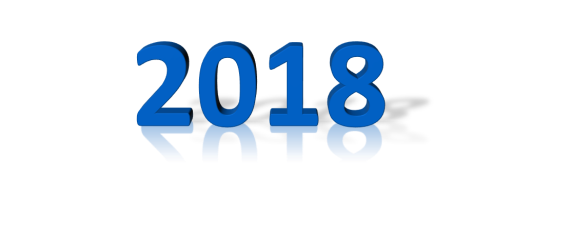 Angaben in Prozent; jeweils mindestens ein Radiogerät der Empfangsart im HaushaltBasis: 39,672 Mio. Haushalte in Deutschland
80
Kantar TNS – Radio-Digitalisierungsbericht 2018
Zugang zu Radiogeräten / -empfangsarten – Personen
UKW bleibt stabil mit Abstand vorne. Anteil Personen mit Zugang zu DAB+ oder IP-Radiogerät steigt weiter. Kabel verliert am stärksten, auch SAT weiterhin rückläufig.
Mind. eine Empfangsmöglichkeit
+1%
+15%
-22%
-11%
+9%
IP-Radiogeräte
Kabel
UKW / analog
DAB+
Veränderung in Prozent 2017-2018
SAT
Angaben in Prozent; Personen mit Zugang zu Radioempfangsmöglichkeit im Haushalt; IP-Radiogeräte: Inkl. fest installiertes IP-Radiogerät im AutoBasis: 70,214 / 70,326 / 70,525 / 69,241 / 69,563 / 70,094 Mio. Personen ab 14 Jahre in Deutschland
81
Kantar TNS – Radio-Digitalisierungsbericht 2018
Nutzung Internetradio im Trend – Personen
Mit Ausnahme des PC steigt die Nutzung an allen Geräten, Smartphone dominiert. Rund 3% hören Webradio bereits über Alexa oder einen anderen Smartspeaker.
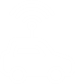 Angaben in Prozent; *über Smartphone, Tablet oder fest installiertes IP-Radiogerät im Auto; ** 2018 zum ersten Mal berücksichtigtBasis: 70,094 Mio. Personen ab 14 Jahre in Deutschland
82
Kantar TNS – Radio-Digitalisierungsbericht 2018
Nutzung Internetradio – Personen
11,7
10,2
20,7
37,7
Angaben in ProzentBasis: 70,094 Mio. Personen ab 14 Jahre in Deutschland
83
Kantar TNS – Radio-Digitalisierungsbericht 2018
Zugang zu Radiogeräten / -empfangsarten – Personen
Alle Nutzungsmöglichkeiten berücksichtigt, bleibt Internetradio klar vor DAB+.
Mind. 1 Radioempfangsmöglichkeit oder  Internetradio
+1%
+13%
+15%
-11%
-22%
Internetradio
SAT
Kabel
UKW / analog
DAB+
Veränderung in Prozent 2017-2018
Angaben in Prozent; Internetradio definiert als: nutzt Internetradio zumindest gelegentlich an irgendeinem GerätBasis: 70,214 / 70,326 / 70,525 / 69,241 / 69,563 / 70,094 Mio. Personen ab 14 Jahre in Deutschland
84
Kantar TNS – Radio-Digitalisierungsbericht 2018
Meistgenutzte Radioempfangsart im Trend
Nur DAB+ und Internetradio mit Zuwachs. Internetradio legt deutlich stärker zu.
%
Angaben in Prozent; die Angaben zur am häufigsten genutzten Radioempfangsart beziehen sich auf die zum Haushalt gehörenden Radiogeräte (in der Wohnung oder im Auto). Nicht berücksichtigt ist die „Außer Haus“-Nutzung an fremden Geräten.Basis: 70,214 / 70,326 / 70,525 / 69,241 / 69,563 / 70,094 Mio. Personen ab 14 Jahre in Deutschland
85
Kantar TNS – Radio-Digitalisierungsbericht 2018
Meistgenutzte Radioempfangsart in den Bundesländern
Personen 14+ in Prozent
Mio.  Personen 14+
Angaben in Prozent; die Angaben zur am häufigsten genutzten Radioempfangsart beziehen sich auf die zum Haushalt gehörenden Radiogeräte (in der Wohnung oder im Auto). Nicht berücksichtigt ist die „Außer Haus“-Nutzung an fremden Geräten.Basis: 70,094 Mio. Personen ab 14 Jahre in Deutschland
86
Kantar TNS – Radio-Digitalisierungsbericht 2018
10
Online-Audio-Nutzung
87
Kantar TNS – Digitalisierungsbericht 2018
Nutzung Online-Audio-Angebote – Personen
Etwas weniger als zwei Drittel nutzen Online-Audio-Angebote. Am häufigsten werden Audio-Inhalte über Videoplattformen, wie z.B. YouTube, konsumiert.
Nettosumme
Online-Audio-Nutzer
Angaben in Prozent;Basis: 0,578 Mio. Personen ab 14 Jahre in Bremen
88
Kantar TNS – Digitalisierungsbericht 2018
Nutzung Radio-Live-Streaming vs. Audio-on-Demand
Mehr als 40 Prozent nutzen sowohl Audio-on-Demand Angebote als auch Radio über das Internet. Gut jeder Sechste nutzt ausschließlich on-Demand.
Nur Radio-Live-Streaming 4,0%
37,1% Keine Online-Audio-Nutzung
Radio-Live-Streaming und Audio-on-Demand 42,1%
∑62,8%
Nur Audio-on-Demand 16,8%
Angaben in Prozent;Basis: 0,578 Mio. Personen ab 14 Jahre in Bremen
89
Kantar TNS – Digitalisierungsbericht 2018
Nutzung Online-Audio-Angebote
Die Simulcast-Angebote der Radiosender in der Nutzung deutlich vor reinen Online-Angeboten. Videoplattformen und Musikstreaming werden auf Abruf am häufigsten genutzt.
Nutzer gesamt
Nutzer gesamt
Radio Live-Streaming
Audio-on-Demand
Angaben in Prozent;Basis: 0,578 Mio. Personen ab 14 Jahre in Bremen
90
Kantar TNS – Digitalisierungsbericht 2018
Nutzung Online-Audio-Angebote
Im Vergleich zum gesamtdeutschen Durchschnitt häufigere Nutzung sowohl von Livestreaming als auch on-Demand Angeboten in Bremen.
Nutzer gesamt
Nutzer gesamt
Radio Live-Streaming
Audio-on-Demand
DE gesamt: 37,7
DE gesamt: 52,1
Angaben in Prozent;Basis: 70,094 Mio. Personen ab 14 Jahre in Deutschland / 0,578 Mio. Personen ab 14 Jahre in Bremen
91
Kantar TNS – Digitalisierungsbericht 2018
Nutzung Online-Audio-Angebote nach Geschlecht, Alter und Bildung
Überdurchschnittliche Nutzung bei unter 50-Jährigen und Personen mit höherer formaler Bildung. Die Altersgruppe 14-39 sticht besonders hervor.
62,8%
nutzen Online-
Audio-Angebote
Geschlecht
Alter
Formale Bildung
Angaben in Prozent; *Fallzahl < n=80!Basis: 0,578 Mio. Personen ab 14 Jahre in Bremen
92
Kantar TNS – Digitalisierungsbericht 2018
Nutzung Online-Audio-Angebote – nach Alter
Personen <50 Jahren nutzen Online-Angebote häufiger. 14-39-Jährige bei Musikstreaming deutlich vorne, während 40-49-Jährige Online-Ableger und Podcasts am häufigsten hören.
Radio Live-Streaming
Audio-on-Demand
Angaben in ProzentBasis: 0,578 Mio. Personen ab 14 Jahre in Bremen
93
Kantar TNS – Digitalisierungsbericht 2018
Nutzungsfrequenz Online-Audio-Angebote
Musikstreaming wird sowohl insgesamt als auch in der täglichen Nutzung am häufigsten gehört, gefolgt von Radio. Podcasts und Hörbücher werden seltener regelmäßig genutzt.
Nutzung gesamt
Angaben in Prozent;Basis: 0,578 Mio. Personen ab 14 Jahre in Bremen
94
Kantar TNS – Digitalisierungsbericht 2018
Nutzung Online-Audio-Angebote: Mindestens einmal pro Monat nach Alter
Die 14-39-Jährigen hören deutlich häufiger regelmäßig, vor allem Musikstreaming. Bei den über 50-Jährigen hingegen im Vergleich nur geringe regelmäßige Nutzung.
Nutzung mind. einmal pro Monat gesamt
Angaben in ProzentBasis: 0,578 Mio. Personen ab 14 Jahre in Bremen
95
Kantar TNS – Digitalisierungsbericht 2018
Nutzung Online Audio mindestens einmal pro Monat: Bundesweit vs. Bremen
In Bremen wird Online-Audio häufiger genutzt als im Bundesschnitt. Das gilt insbesondere auch für Podcasts und Hörbücher.
Angaben in Prozent;Basis: 70,094 Mio. Personen ab 14 Jahre in Deutschland / 0,578 Mio. Personen ab 14 Jahre in Bremen
96
Kantar TNS – Digitalisierungsbericht 2018
Nutzung Geräte für Online-Audio-Angebote – Personen
Das Smartphone ist mit Abstand das wichtigste Gerät für die Online-Audio-Nutzung, gefolgt von PC und Laptop.
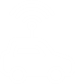 Angaben in Prozent; *über Smartphone, Tablet oder fest installiertes IP-Radiogerät im AutoBasis: 0,578 Mio. Personen ab 14 Jahre in Bremen
97
Kantar TNS – Digitalisierungsbericht 2018
98
Kantar TNS – Digitalisierungsbericht 2018